A Life Without Regrets
Ecclesiastes 9:9-10
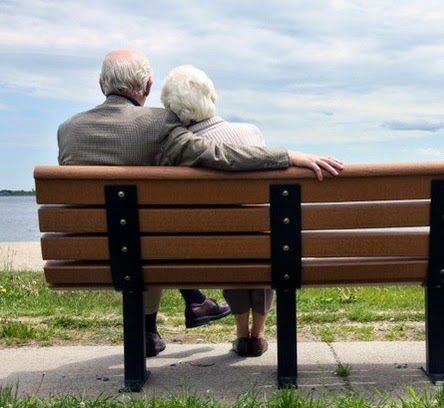 1. Joyfully Honor Your Marriage Vows
God created marriage for our good. 
Gen. 2:18; Prov. 18:22
We can either rejoice with the wife of our youth (Prov. 5:18) or deal treacherously with the wife of our youth (Mal. 2:15).
2. Be Thankful for Your Portion in Life
God has given us many things to enjoy (vs. 7-9). 
The secret to happiness is learning how to be content (Phil. 4:11), not how to complain. 
We must be thankful for God’s provisions and blessings (1 Thess. 5:18; James 1:17).
3. Do Your Work Diligently
Man was created to work (Gen. 2:15). 

Our work ethic: 
We are to labor with all our might (Eccl. 9:10). 
Work with a good attitude (Col. 3:23). 
Not be a burden to others (2 Thess. 3:10). 
Be able to help others (Eph. 4:28).
4. Acknowledge Your Mortality
The certainty of our death is an unwelcoming thought, but it should give our lives focus. 
Our fate is sealed at our death (Eccl. 9:10). 
The person who loses his possessions because he failed to make preparations is a fool (Matt. 7:24-27). 
How much more the person who loses his eternal soul? 
Eccl. 12:13-14; John 12:48
A Life Without Regrets
Joyfully Honor Your Marriage Vows
Be Thankful for Your Portion in Life
Do Your Work Diligently 
Acknowledge Your Mortality